A magyarság vándorlásának állomásai
Levédia és 
             Etelköz
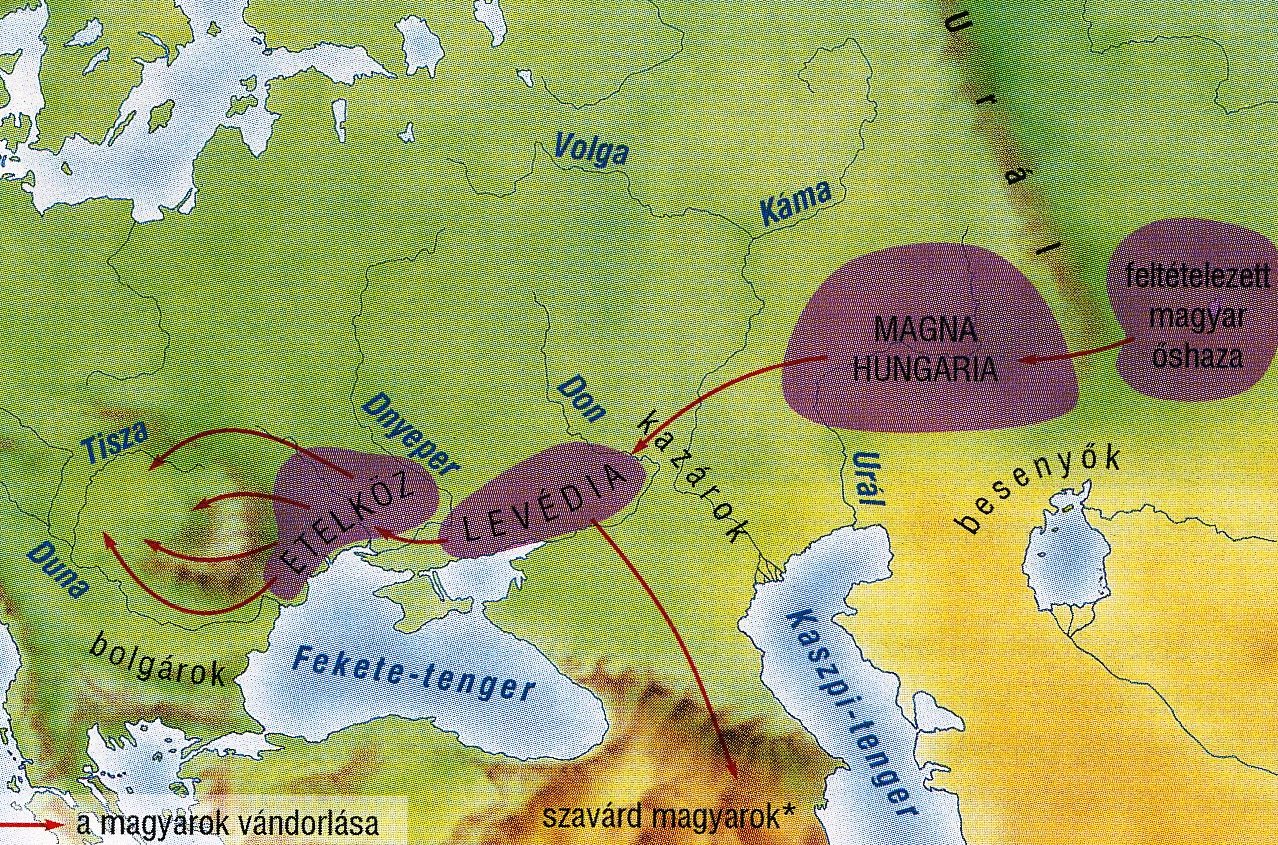 Levédia
A Kr. u. 8.században Magna Hungáriából a magyarok nagy 
része délnyugati irányba vándorolt tovább.
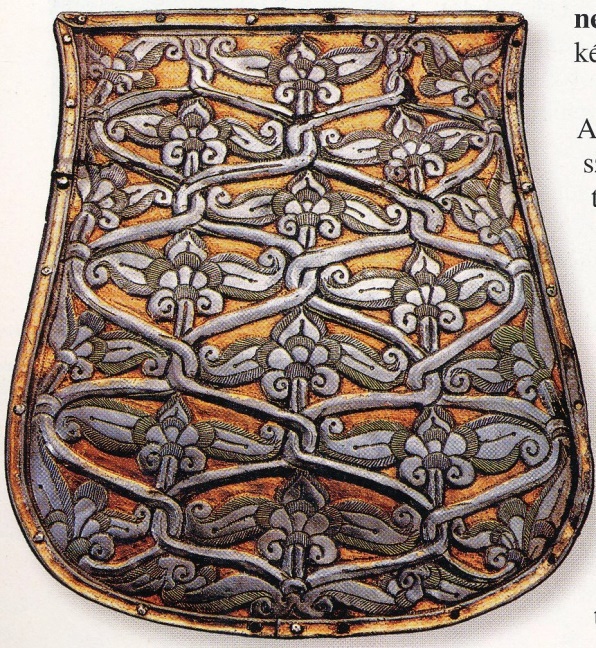 Ebből a korból már írott források is rendelkezésünkre állnak. 
A magyarok ugyanis a Bizánci Birodalom,'látókörébe'' kerültek, Konstantin császár is írt róluk. 
Lejegyezte, hogy a magyarok a Levédiának nevezett helyen laktak. Leírása alapján a Don folyó környékét tarthatjuk Levédiának.
Fémből készült díszes tarsolylemez
Ezen a vidéken volt a tőrök nyelvű kazárok birodalma.
Alattvalói, a bolgár-törökök (onogurok) lettek a magyarság szomszédai. 
A bolgár-törökök letelepedett, földművelő, állattenyésztő életmódja mintául szolgált a magyarságnak. 
Török eredetű szavaink többsége ekkor került a nyelvünkbe. 
E szavak egy része az állattenyésztésre vagy annak termékeire utal (pl. ökör disznó, borjú, sajt, túró), másik része a földművelésre (pl. búza, borsó, gyümölcs, szőlő, bor eke, sarló).
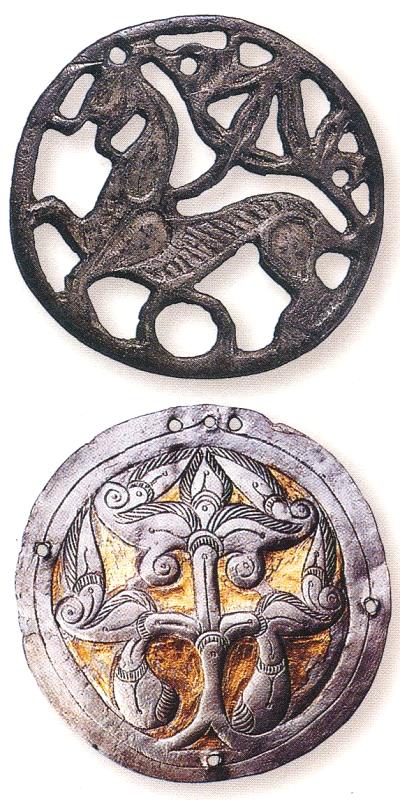 Az állatalakok és a 
növényi
motívumok 
gyakran megjelennek
az ötvöstárgyakon
Ebből arra következtetünk, hogy a magyarok megismerkedtek a földműveléssel.
Konstantin császár azt írta, hogy a magyarok szálláshelye vezérükről, Levediről kapta nevét. ,,Levedi a magyarok első vajdája", azaz törzseik vezetője volt.
A magyarok törzsszövetségét Hét magyarnak nevezték.
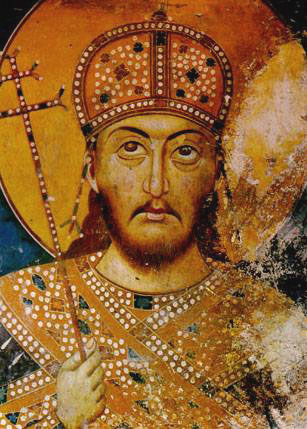 VII. (Bíborbanszületett) Kónsztantinosz 
(905 – 959) 
a Bizánci Birodalom császára 
(uralkodott társcsászárként 908 - 945; egyeduralkodóként 945.)
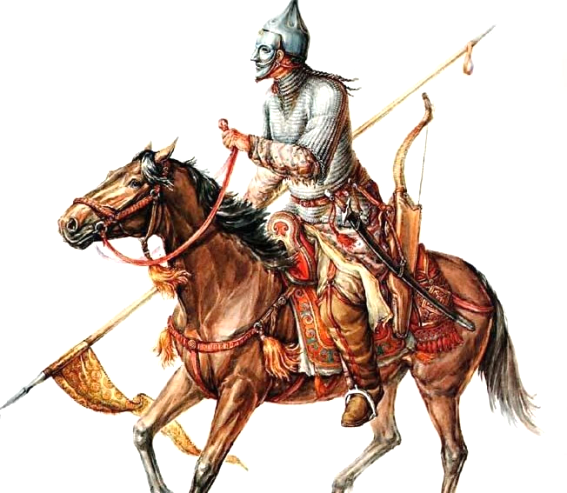 Ez az elnevezés nem azt jelenti, hogy mind a hét törzs kizárólag magyarokból állt, hanem hét törzset jelöl, amelynek többsége és vezetője magyar volt. 
A hét törzs neve: Nyék, Megyer, Kér, Kürtgyarmat, Tarján, Jenő, Keszi.
Ez a törzsszövetség azonban nem volt független, hanem a  Kazár Birodalom
fennhatósága alatt állt. 
Oldalukon számos hadjáratban is részt
vettek. 
Egy ilyen alkalommal kerültek szembe
 a magyarok a besenyőkkel.
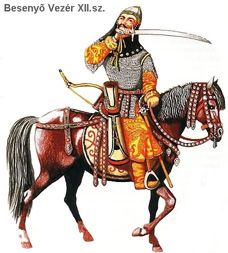 A rettegett besenyő harcosok
Vereséget szenvedtek, és nyugatabbra költöztek. 
Csatlakozott hozzájuk a kazárok egy része is, akik {ellázadtak a birodalom ellen. Ők voltak a kabarok. A költözéssel a                   magyarok kikerültek a kazár                 fennhatóság alól.
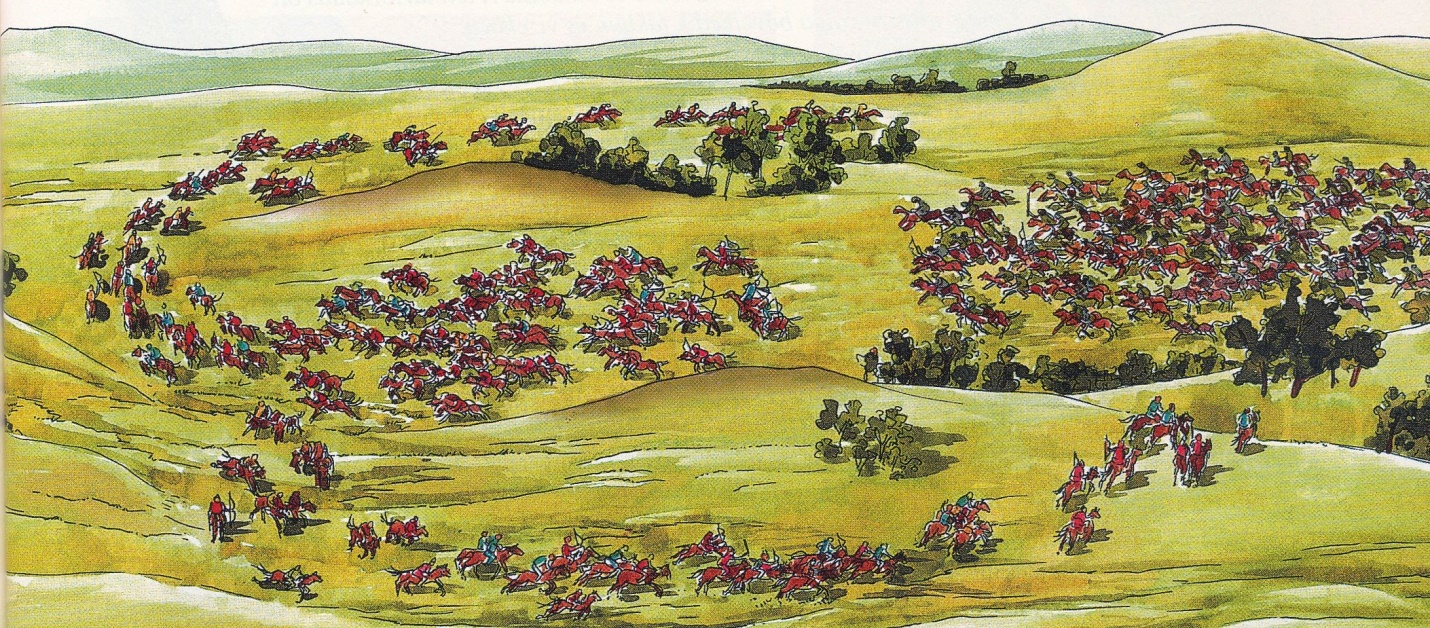 A magyarok kedvelt hadicsele volt, hogy megfutamodást színleltek,
majd hátba támadták az ellenséget.
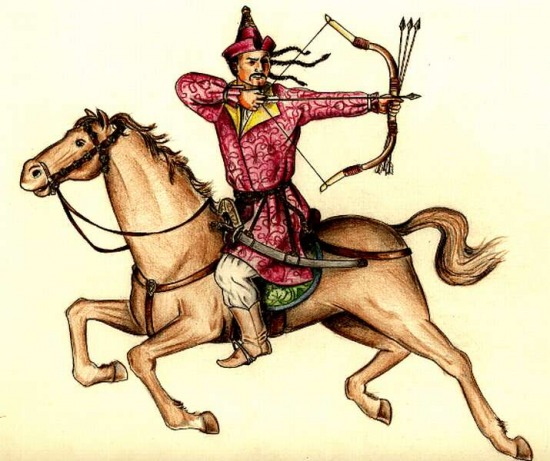 Etelköz
Lóról hátrafelé nyilazó 
magyar harcos
A honfoglalás előtti utolsó szálláshely,
 Etelköz nevét is Konstantin császár
írásából ismerjük. 
Ez a Kárpátoktól keletre, a Dnyeper és a Dnyeszter folyók vidékén lehetett. 
A helynév jelentése folyóköz, mely szintén
a földrajzi környezetre utal.
Ekkor a magyarok nagyrészt nomád állattartó gazdálkodást folytattak, de téli szállásaikon földműveléssel is foglalkoztak.
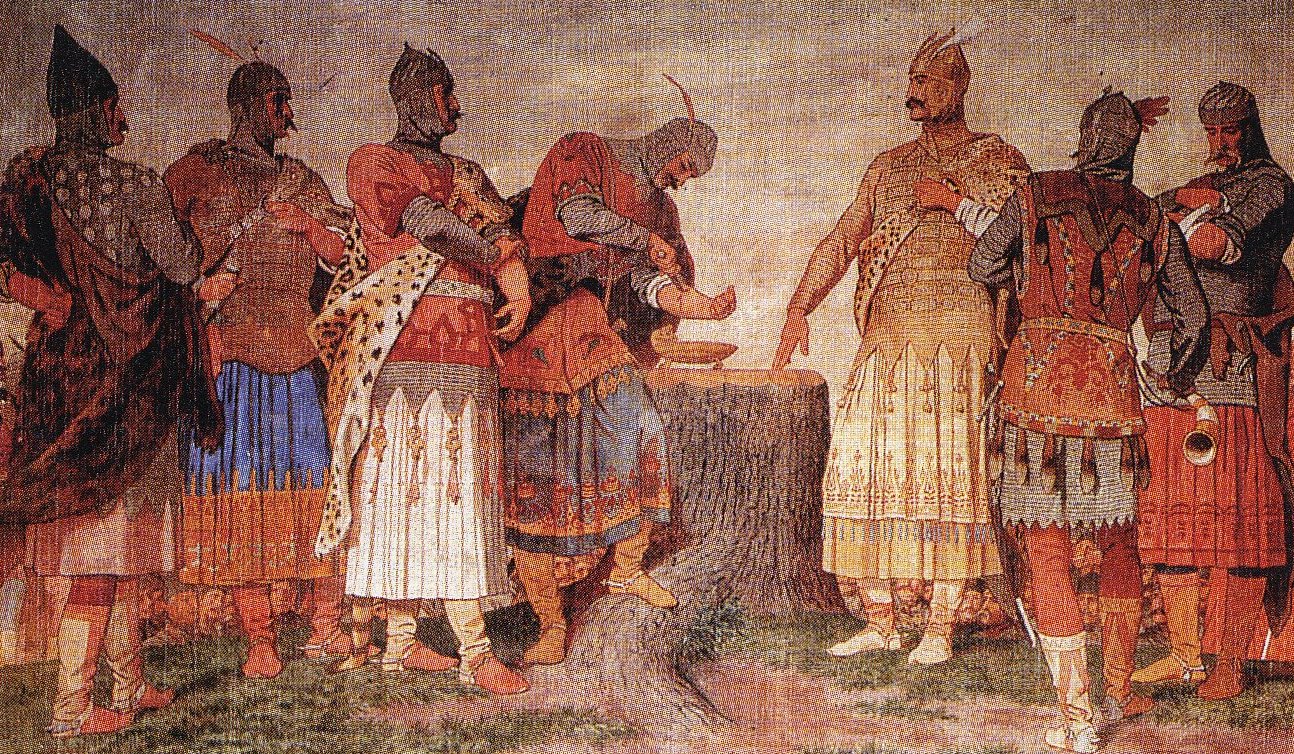 A vérszerződés, melyet 
festményeken számtalanszor
örökítettek meg
Gyakran indítottak zsákmányszerző hadjáratokat is. 
Ezeknek a megszervezése és végrehajtása csak úgy volt lehetséges, ha a törzsek szoros szövetségben, egy vezetővel az élükön vonultak hadba.